Васильчик Роман Миколайович Звіт роботи вчителя інформатика Теребовлянського НВК
2010-2015
Анкета
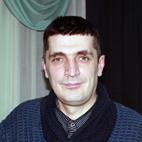 РІК НАРОДЖЕННЯ: 1976
ОСВІТА: ВИЩА
СПЕЦІАЛЬНІСТЬ: ВЧИТЕЛЬ МАТЕМАТИКИ ТА ІНФОРМАТИКИ
СТАЖ БЕЗПОСЕРЕДНЬОЇ ПЕДАГОГІЧНОЇ РОБОТИ: 17 РОКІВ
МІСЦЕ РОБОТИ: ТЕРЕБОВЛЯНСЬКИЙ НВК
ПОСАДА: ВЧИТЕЛЬ ІНФОРМАТИКИ
КУРСИ ПІДВИЩЕННЯ КВАЛІФІКАЦІЇ В ІНСТИТУТІ КОРЕКЦІЙНОЇ ПЕДАГОГІКИ ТА ПСИХОЛОГІЇ В 2011 РОЦІ
КУРСИ ПРИ ТЕРНОПІЛЬСЬКОМУ ОКІППО З 03.02.2014 ПО 07.02.2014 (26.03.2014)
РІШЕННЯ ОБЛАСНОЇ АТЕСТАЦІЙНОЇ КОМІСІЇ ПІДТВЕРДИТИ КВАЛІФІКАЦІЙНУ КАТЕГОРІЮ “СПЕЦІАЛІСТ ВИЩОЇ КАТЕГОРІЇ”, ПРИСВОЇТИ ЗВАННЯ “СТАРШИЙ ВЧИТЕЛЬ”
Презентації
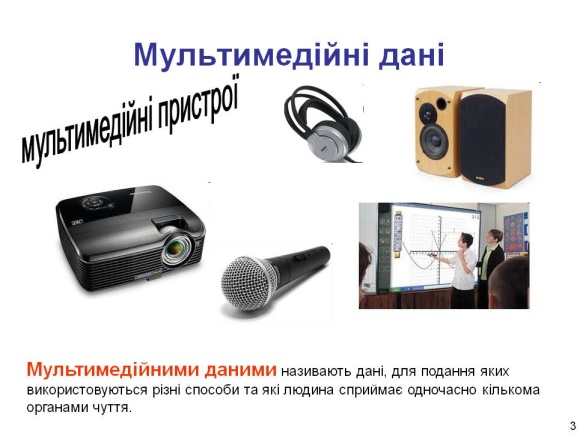 5, 6, 9, 10, 11
клас
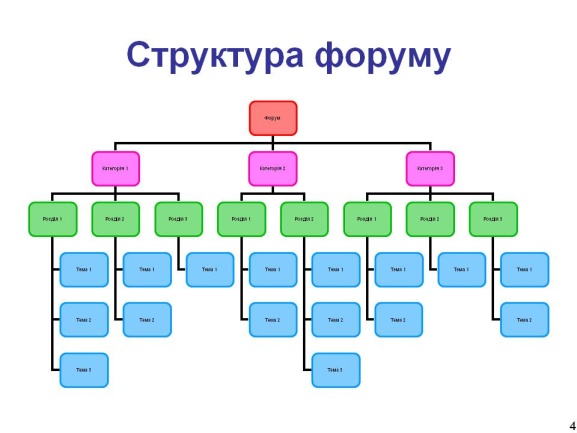 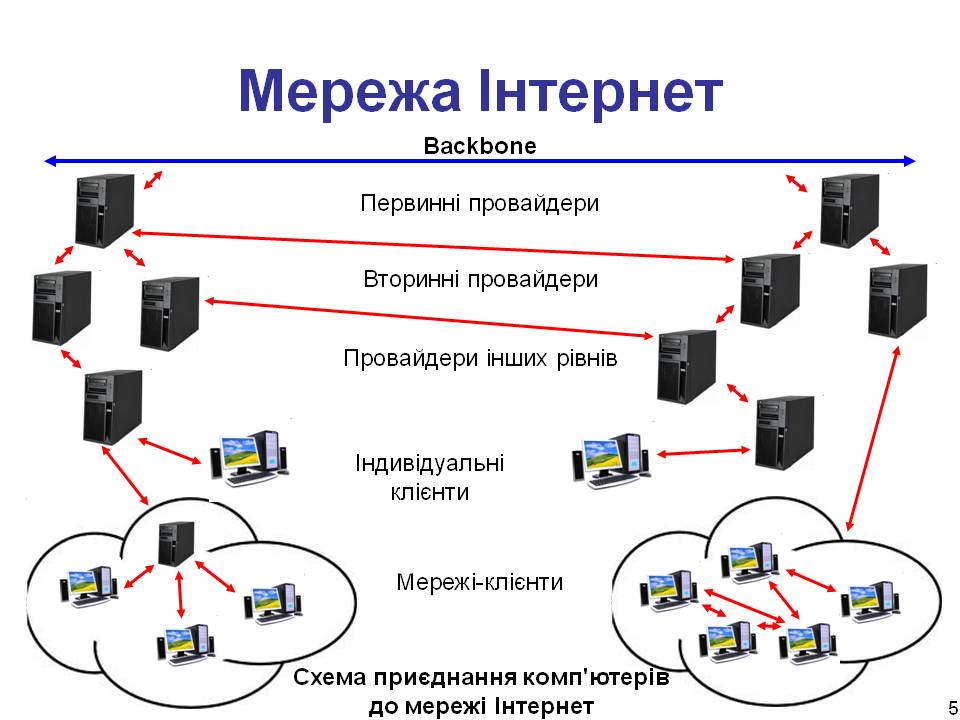 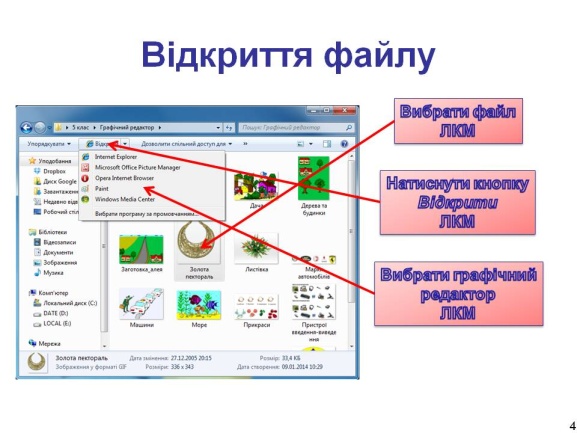 94
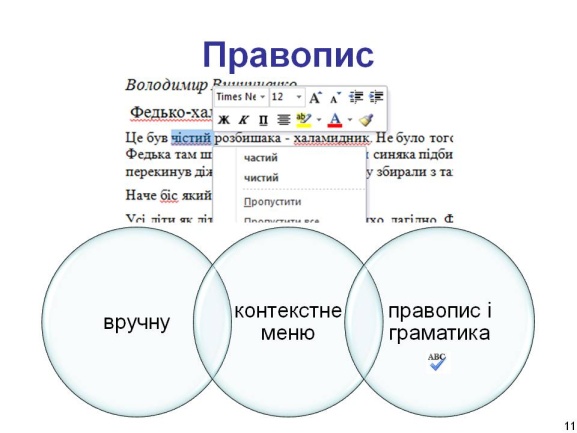 Інтерактивні вправи
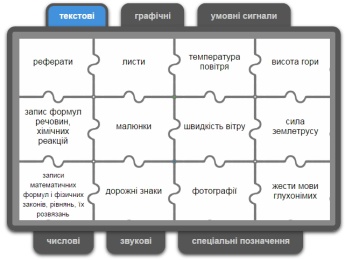 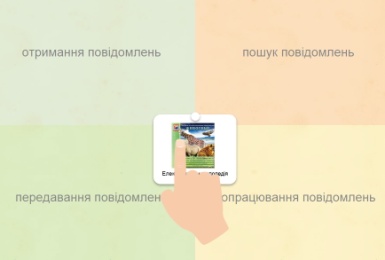 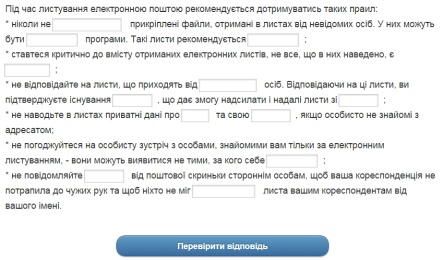 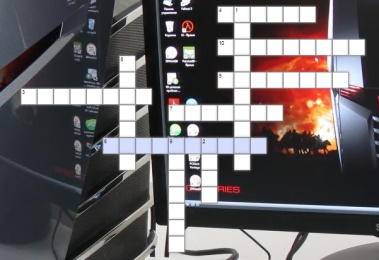 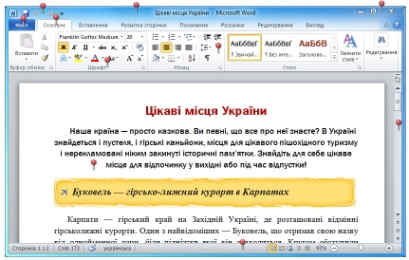 Знайти пару
Відповідності сітки
Пазл
Вікторина з введення тексту
Класифікація
Кросворд
Розставити за порядком
Фрагменти зображень
Сортування картинок
Заповнити пропуски
71
learningapps.org
Зарах  12
Тестування
відкриті
закриті
68
1-8
малюнки
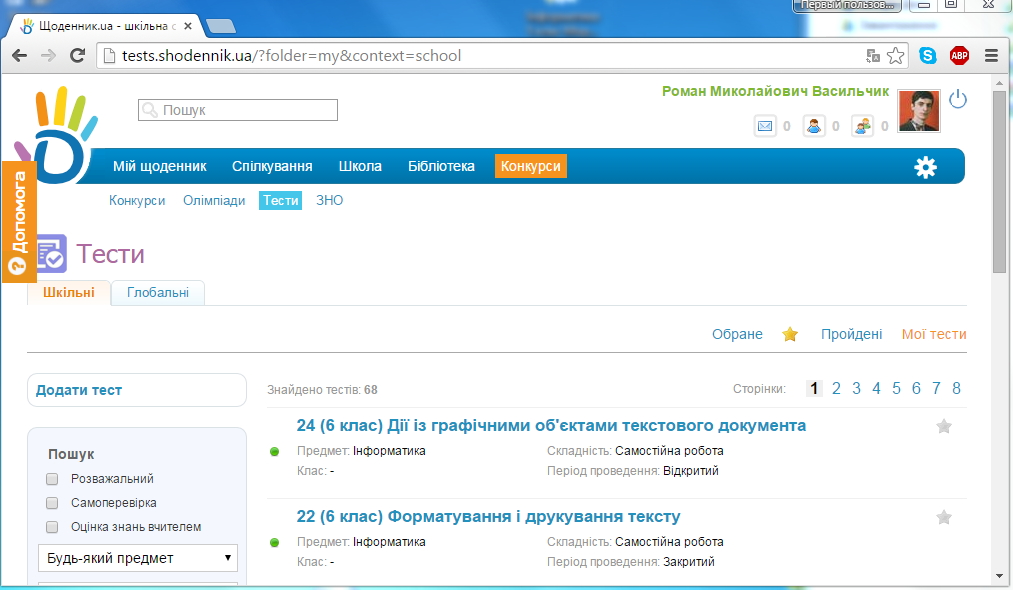 15 000 000

3000
Форми Google
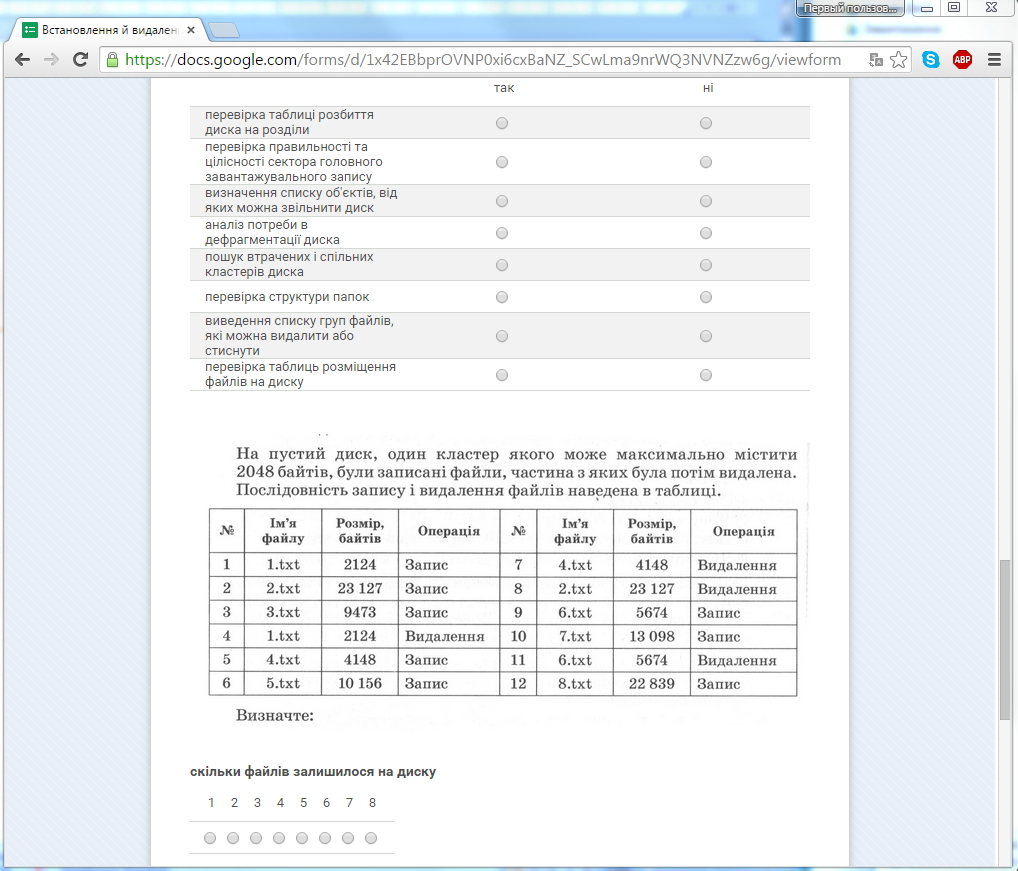 30
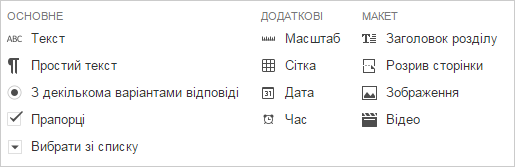 Відео
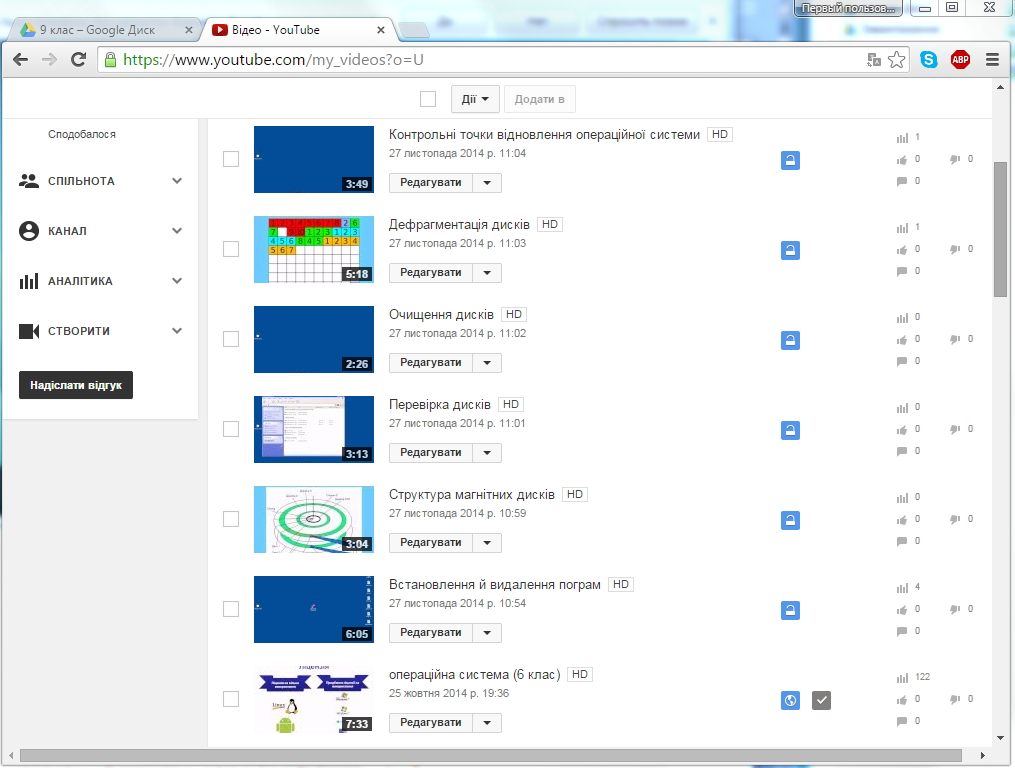 47 відео
10000 переглядів
22 підписчики
Підготовка до уроку
Презентація-пояснення
Практичні завдання
Відео
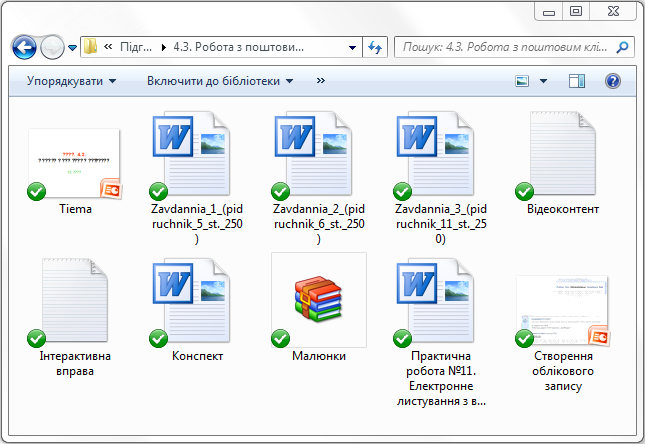 931 файли
191 папки
Інтерактивна вправа
Конспект
Файли-заготовки
Практична робота
Презентація-інструкція
Підготовка до уроку
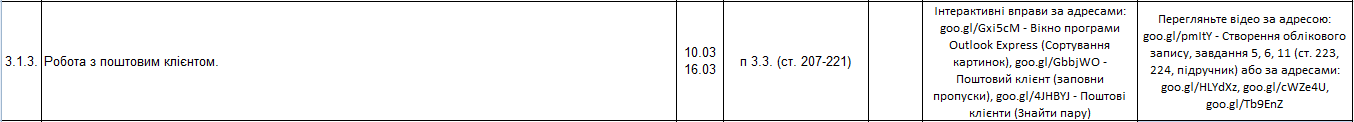 shodennik.ua
календарний план
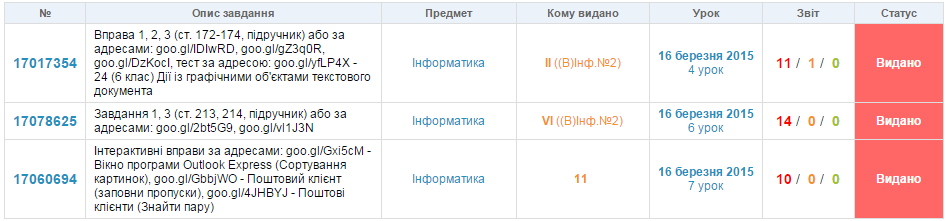 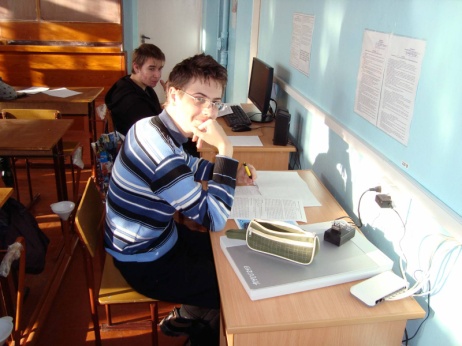 Олімпіади
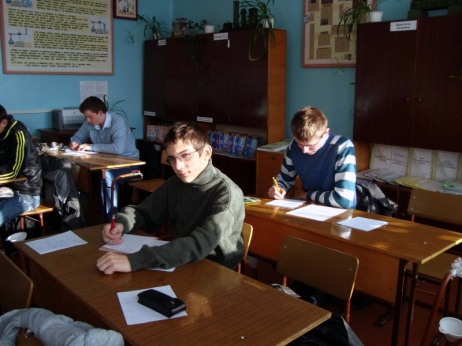 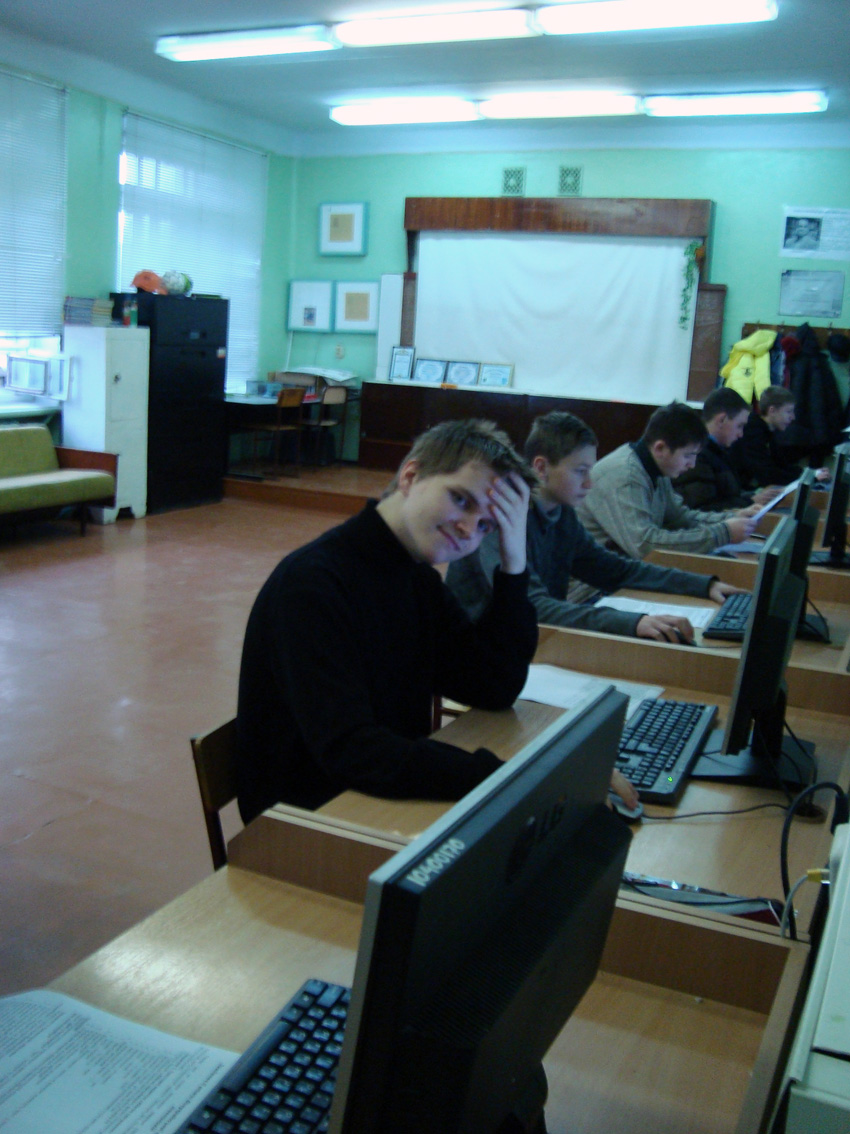 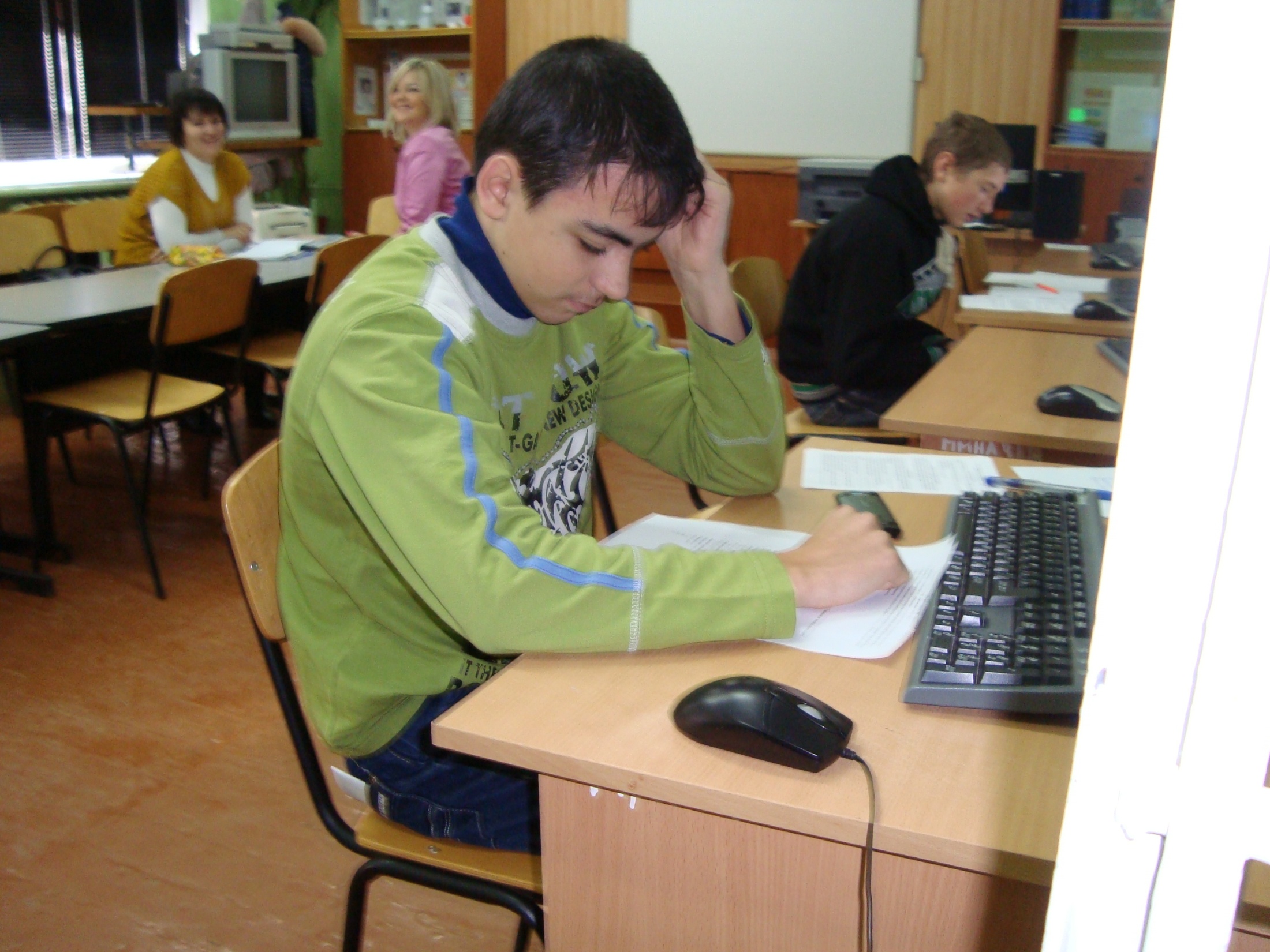 Бобер
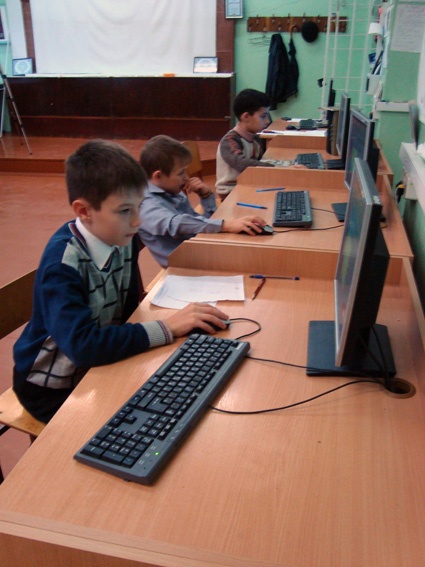 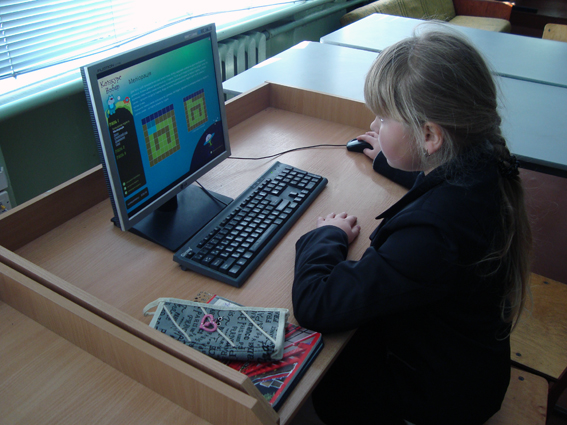 Відкритий світ
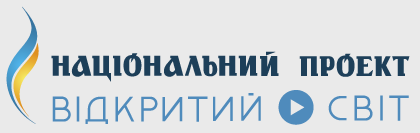 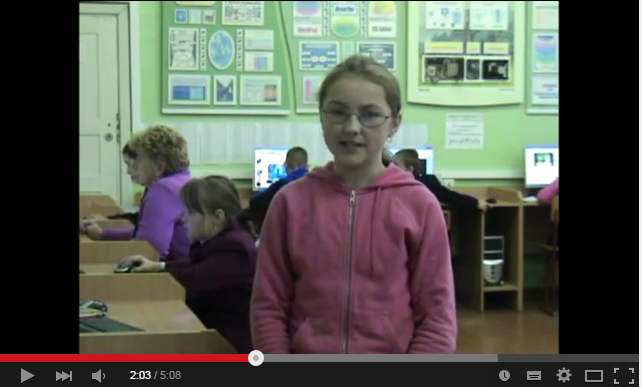 12 листопада 2013 року
Скарби князя
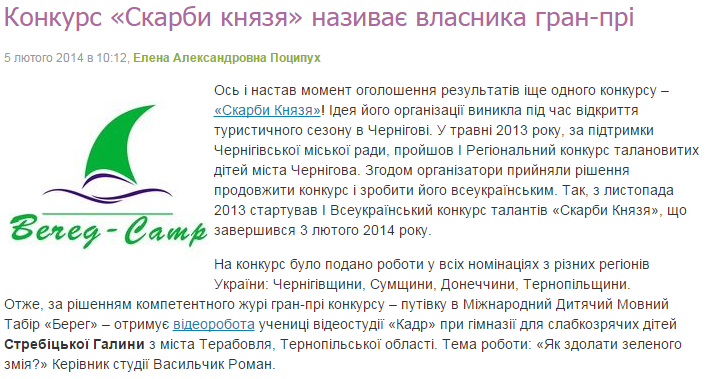 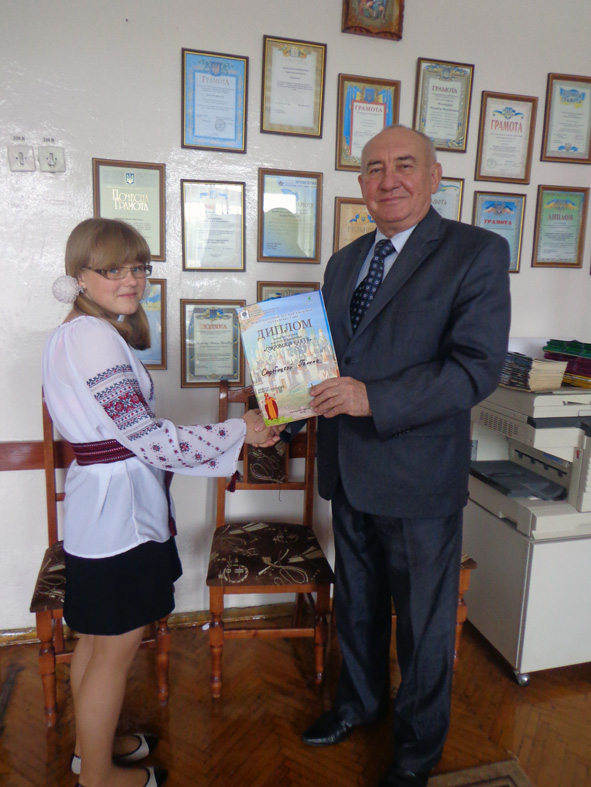 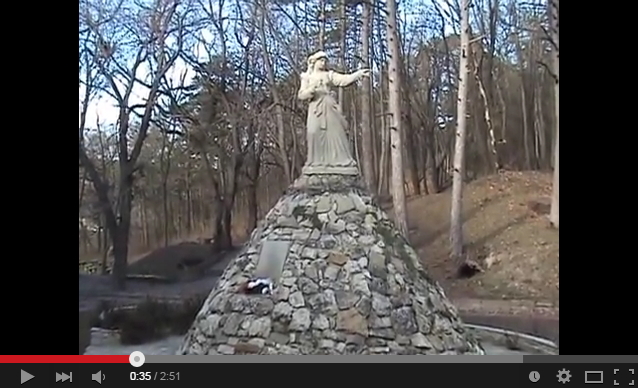 7 грудня 2013 року
Дудл для Google
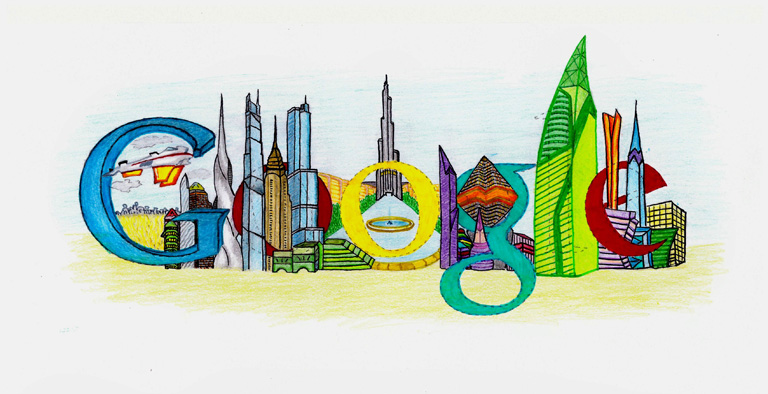 Кавецька Маріанна
грудень 2013
Година Коду
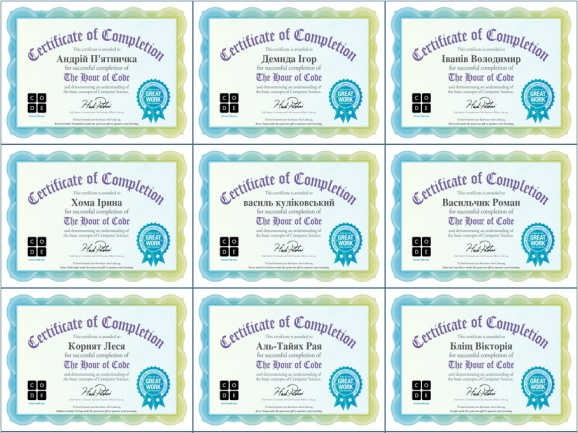 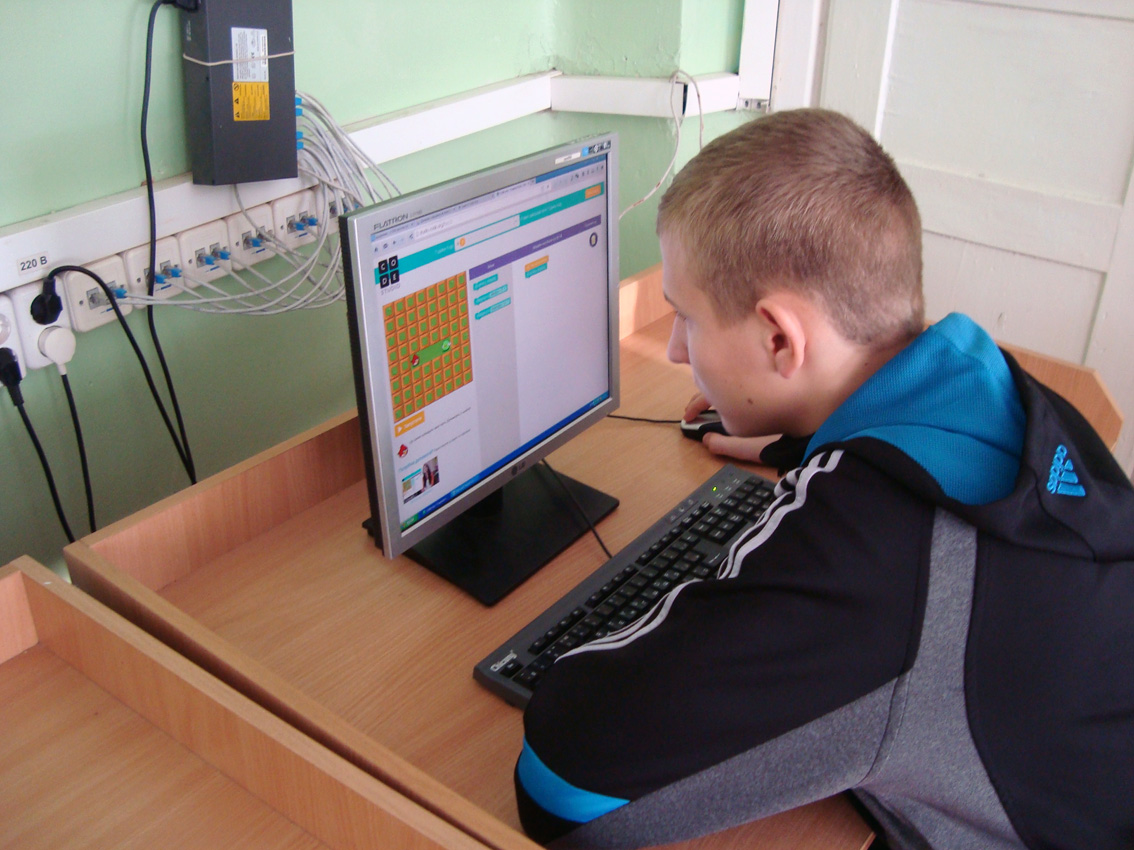 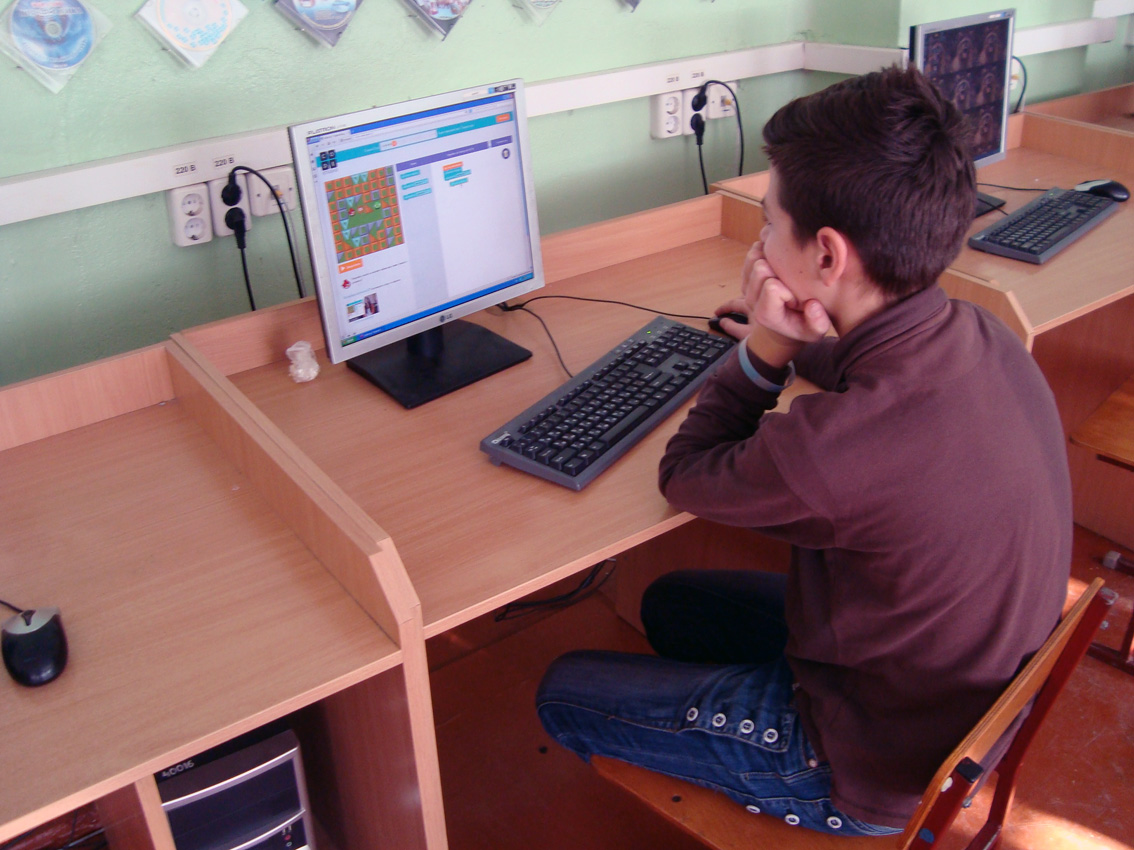 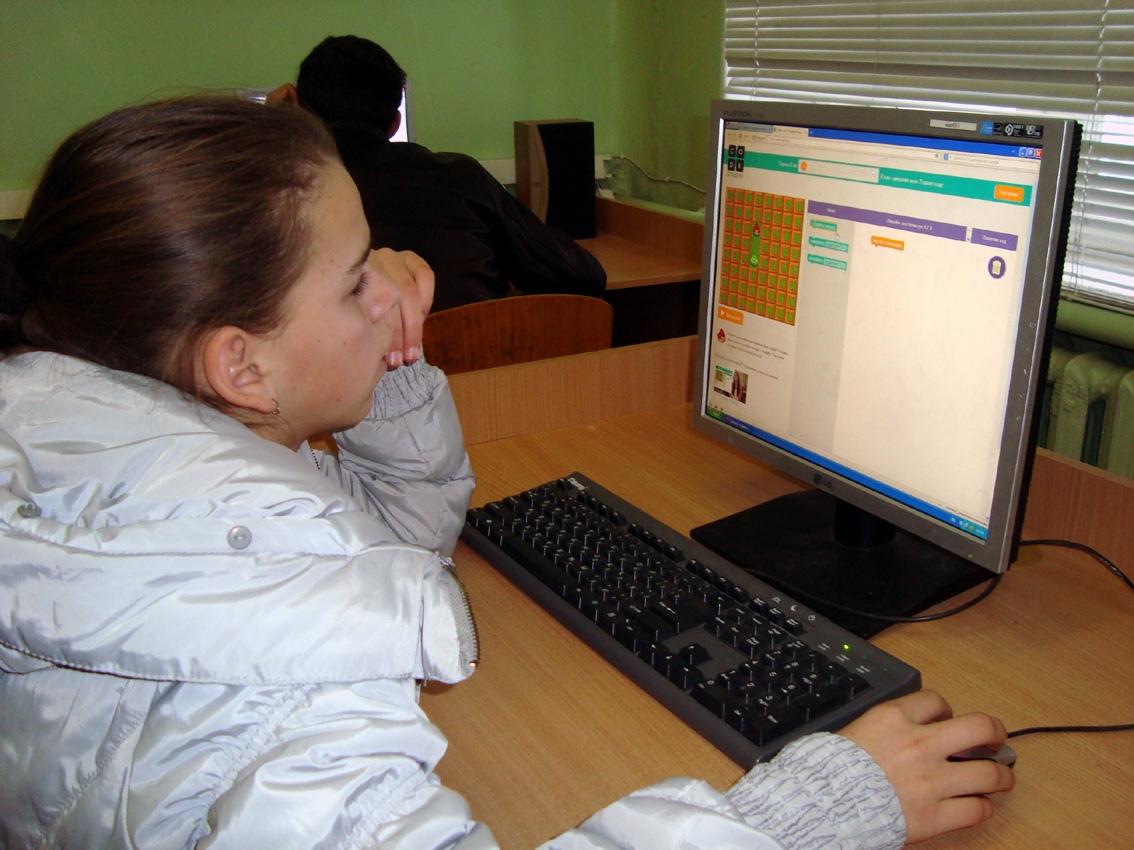 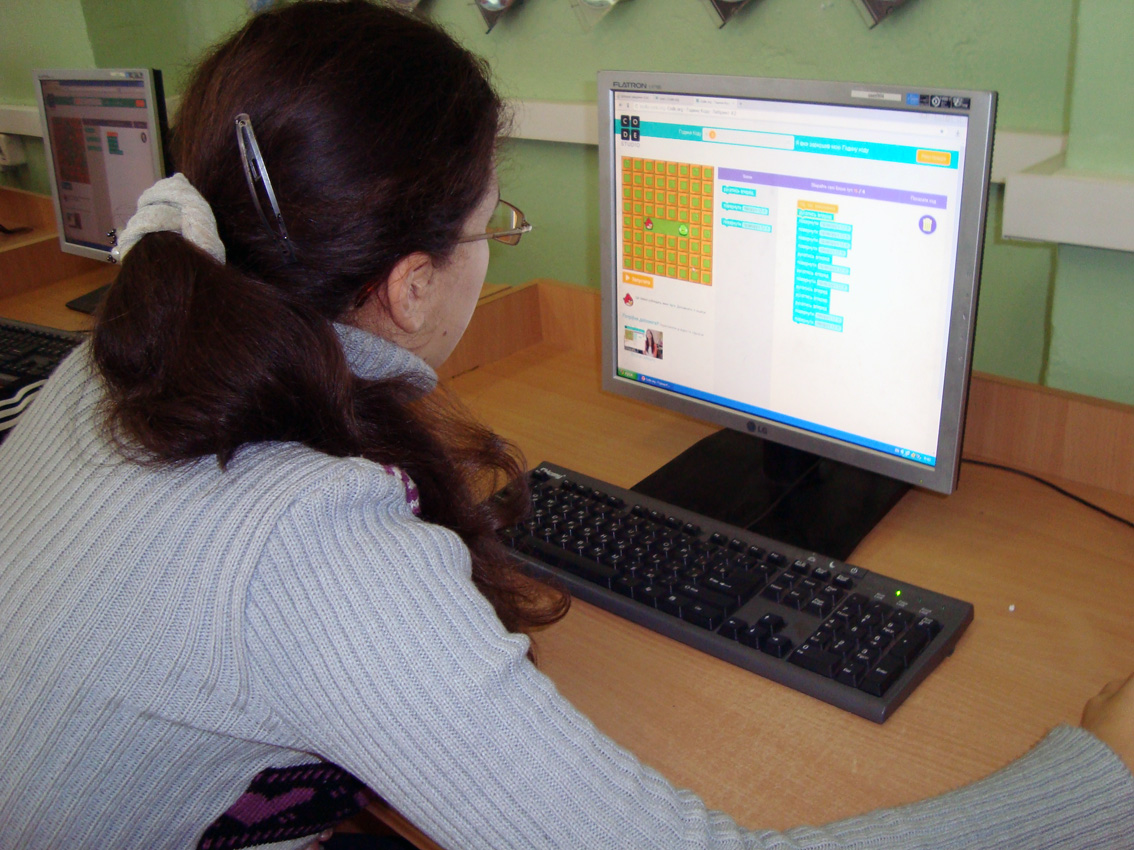 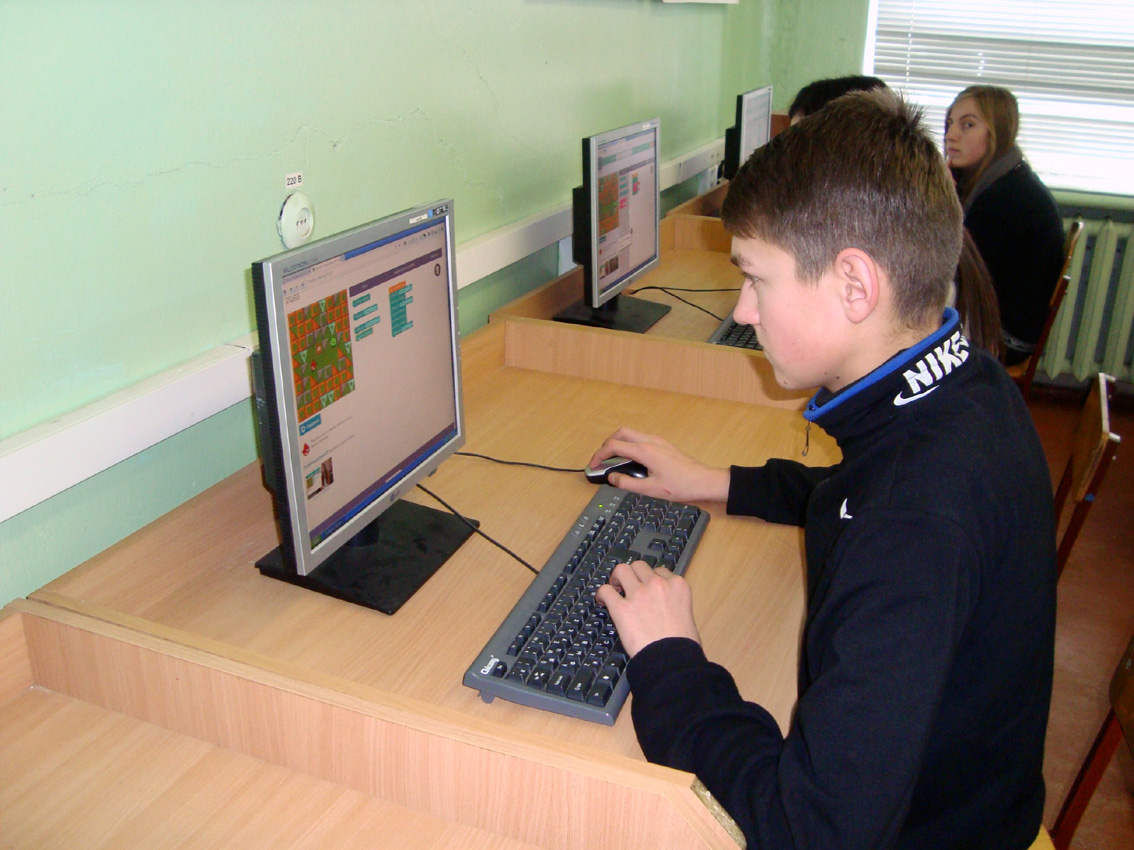 8-12 грудня 2014
Семінари, тренінги
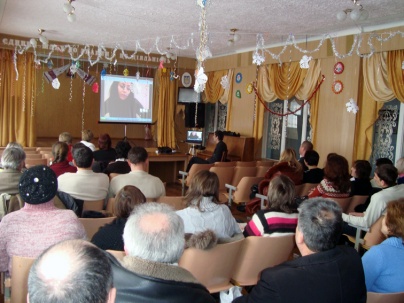 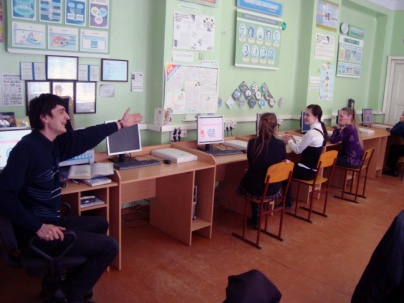 14 лютого 2012 року семінар вчителів інформатики і диреторів шкіл Теребовлянського району на тему: Єдине освітнє середовище "Щоденник.ua"
4 квітня 2012 року районний семінар з інформатики для молодих педагогів
8 жовтня 2012 року школа молодого вчителя інформатики
6 грудня 2012 року тренінг на тему: "Робота на платформі Щоденник.ua"
3 січня 2013 року тренінг для вчителів школи
20 серпня виступ на секційному засіданні на тему: "Аналіз Національної стратегії розвитку освіти в Україні на період до 2021 року»
5 вересня 2013 року відбулося засідання творчої групи вчителів інформатики Теребовлянського району
3 січня 2014 року відбувся тренінг вчителів на якому розглядалися сервіси Google
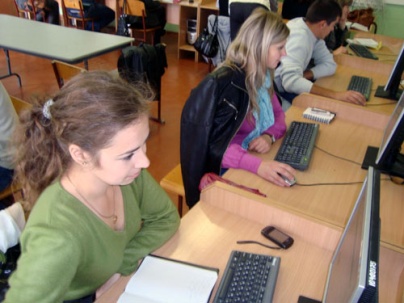 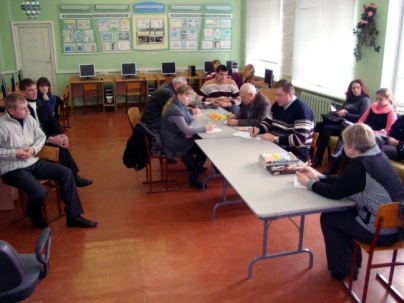 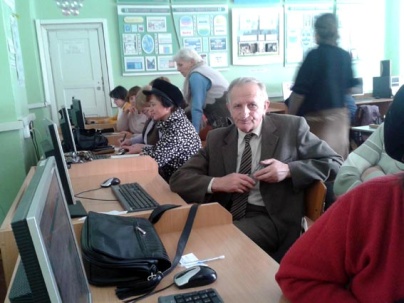 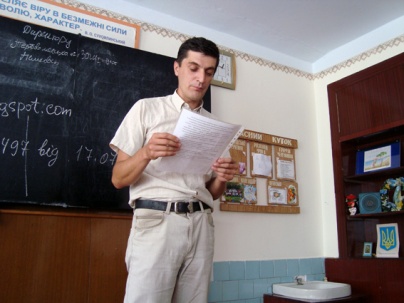 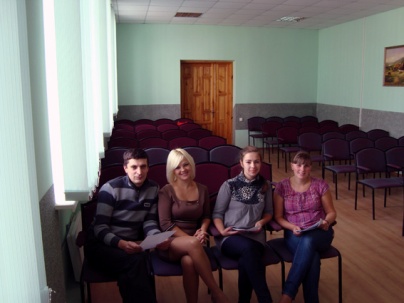 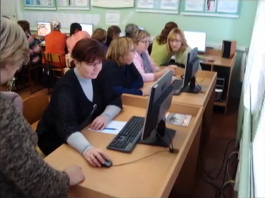 Web
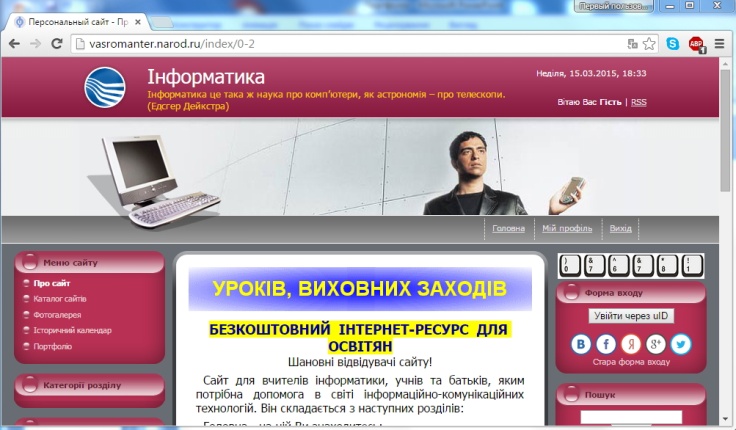 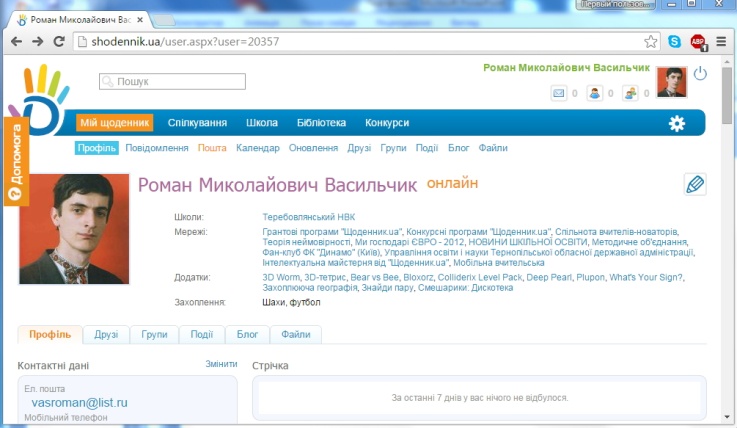 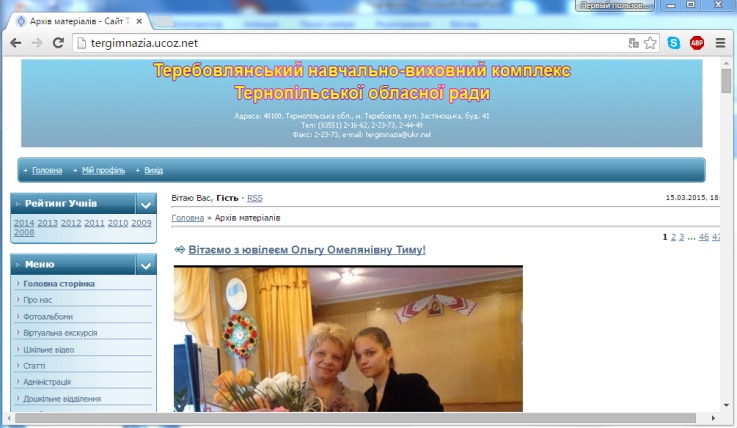 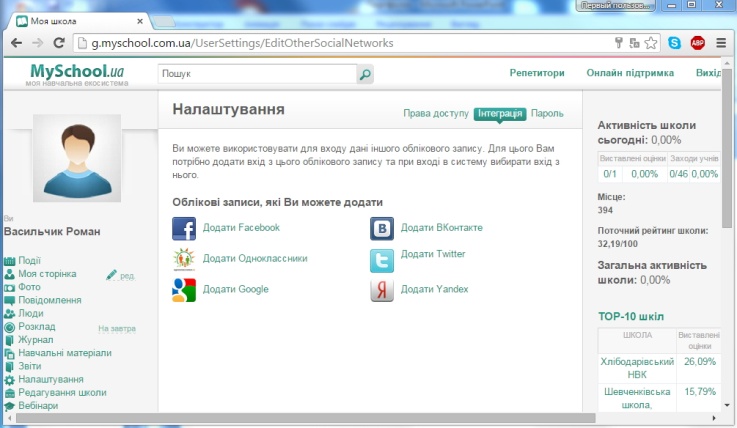 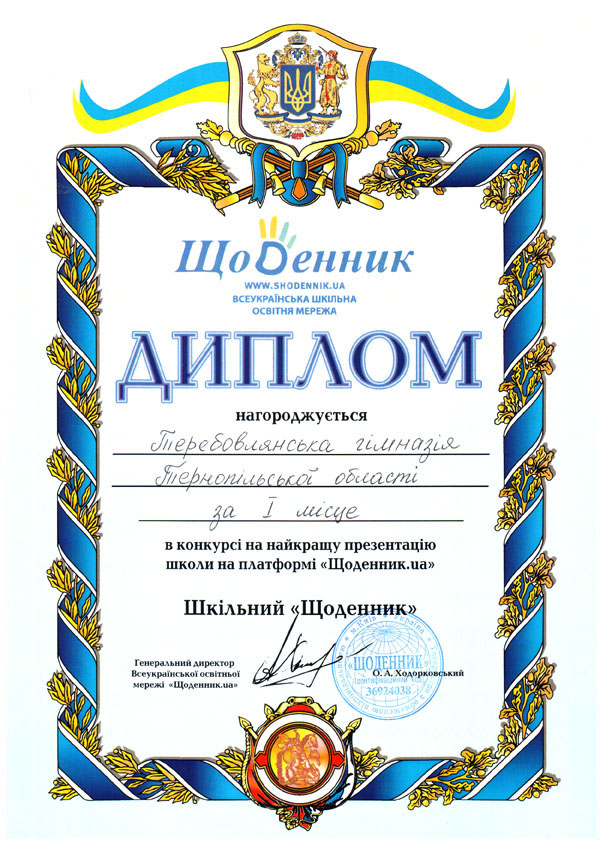 Відзнаки
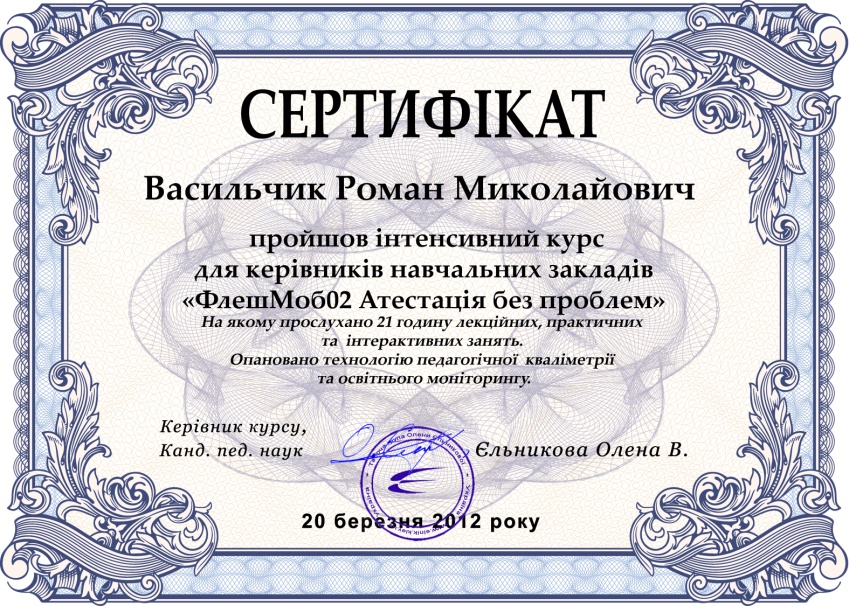 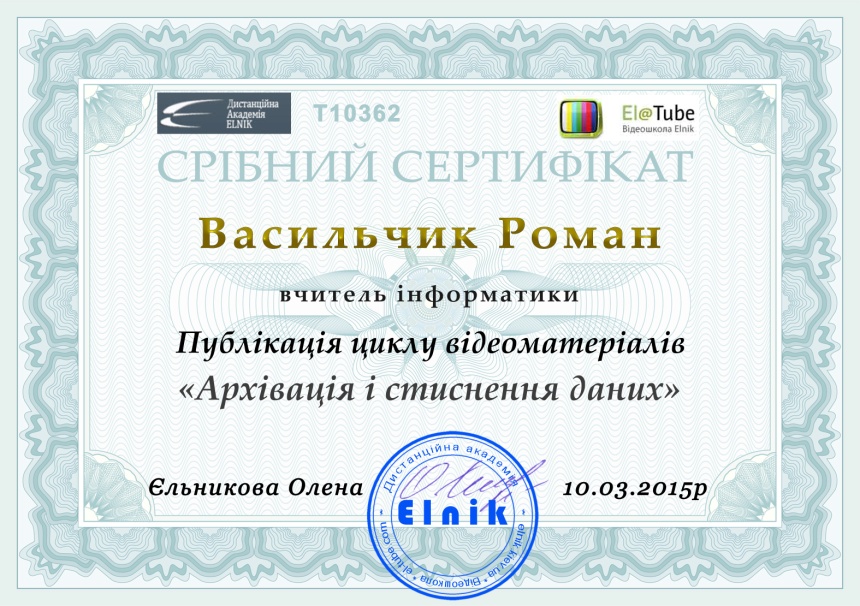 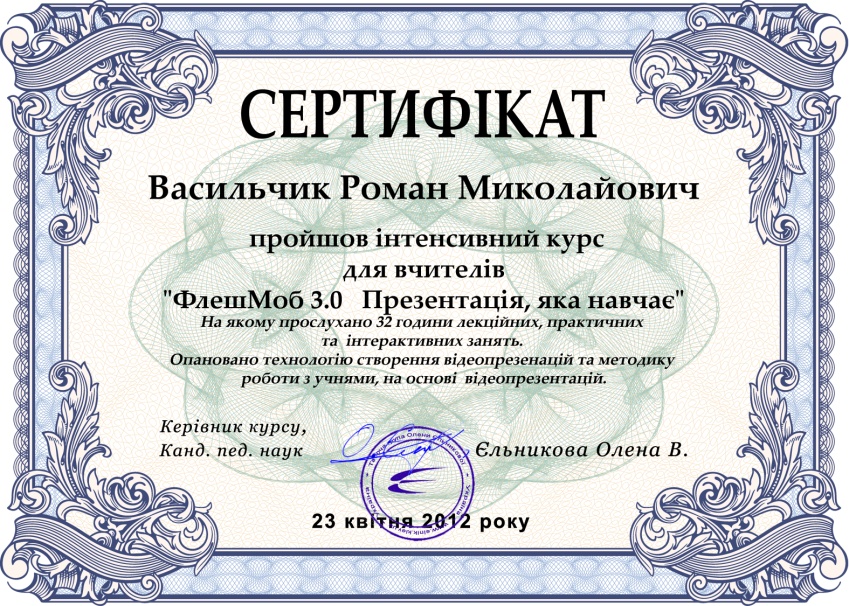 Вчитель року
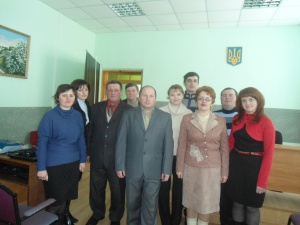 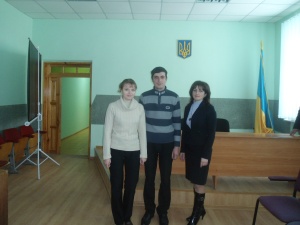